Honesty is the Best Policy?
Claim, Evidence, Reasoning
Essential Question
How important is telling the truth?
Lesson Objectives
Analyze and compare multiple texts written on the same subject matter
State a claim and provide evidence and reasoning to support that claim
Four Corners
Consider this statement:
 “It is important to always tell the truth.”
Move to the sign that represents your level of agreement.
Discuss your reasons why you chose that  level of agreement with those in your group.
Together, form a justification for your beliefs.
Choose a spokesperson to share your justification with the rest of the class.
Discuss as a class.
It Says, I Say, And So
Read the three provided texts. 
When you are finished reading the texts, complete the It Says, I Say, And So chart.
In the left column of the chart, add quotes from each text that give a clue to the author’s feelings about telling the truth. 
In the middle column, respond to those quotes. Do you agree/disagree with the quote? Did it make you consider something you hadn’t thought about? 
In the right column, write what you conclude the author is claiming about telling the truth.
Have you changed your mind?
When you have read all three texts and have completed your It Says, I Say, And So chart, think about the statement from the last activity. “It is important to always tell the truth.” Have you changed your position? Why or why not? Discuss with an elbow partner.
Claim, Evidence, Reasoning
Insert video link here
Word Splash!
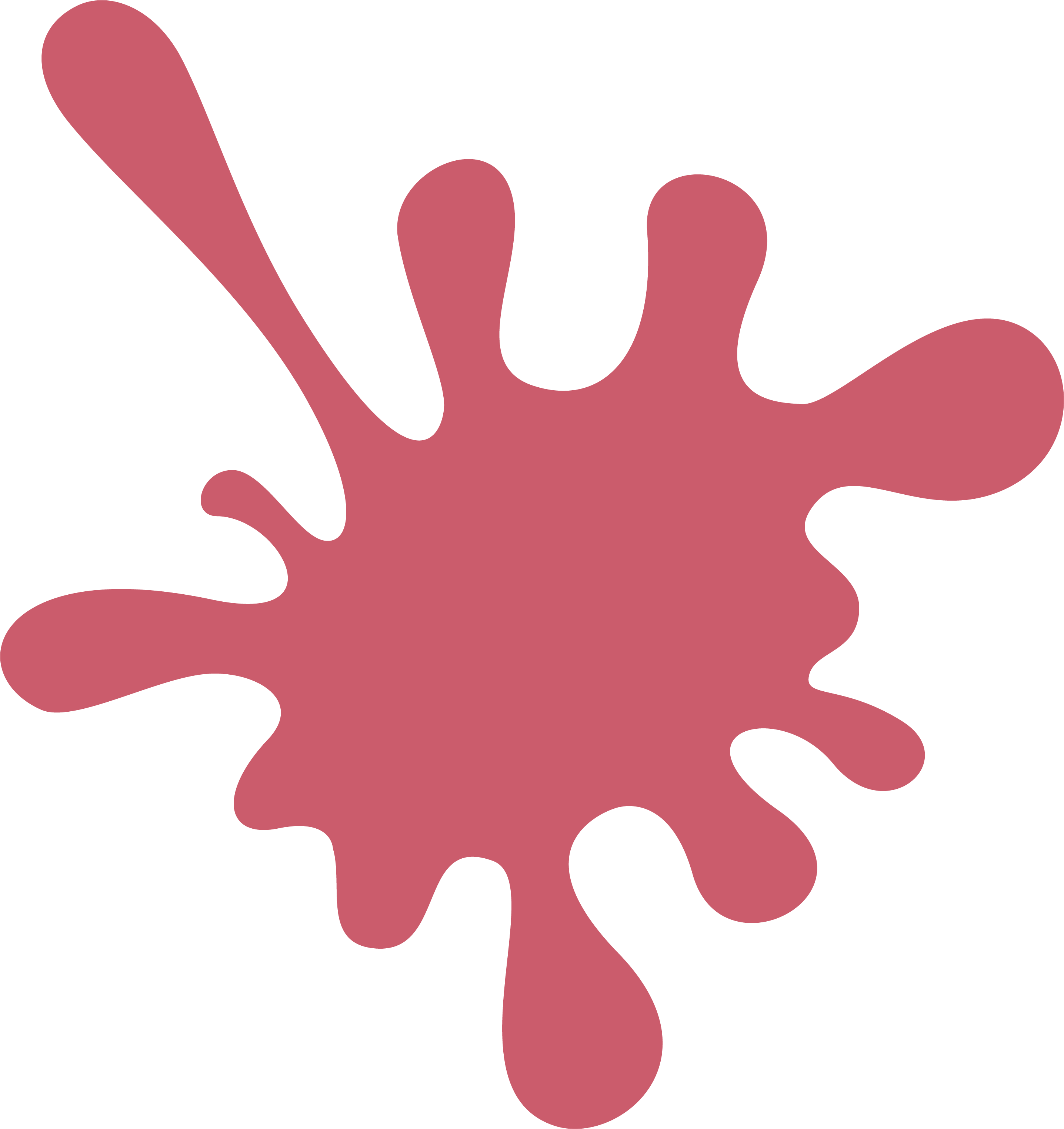 Using what you learned from the video you just watched, write a short (3-5 sentence) summary. These words must be included in your summary:
Claim
Evidence
Reasoning
Support
Reliable
Sources
Arguable
What’s their claim?
Choose one of the three pieces of text you have read in this lesson. 
What is the author’s claim in the article you chose? 
What evidence did the author use to support his/her claim? 
What is his/her reasoning that connects the evidence to the claim?
Discuss your answers to these questions with an elbow partner.
What is your claim?
It’s your turn to write your claim about telling the truth! Decide how you would answer this question:
“Should you always tell the truth?”

Write an argument paragraph stating your position on telling the truth. State a claim and use evidence from the texts and/or your own life to support that claim. Be sure to give reasoning on how your evidence supports your claim. Use the Argument Sentence Stems to help you get started.